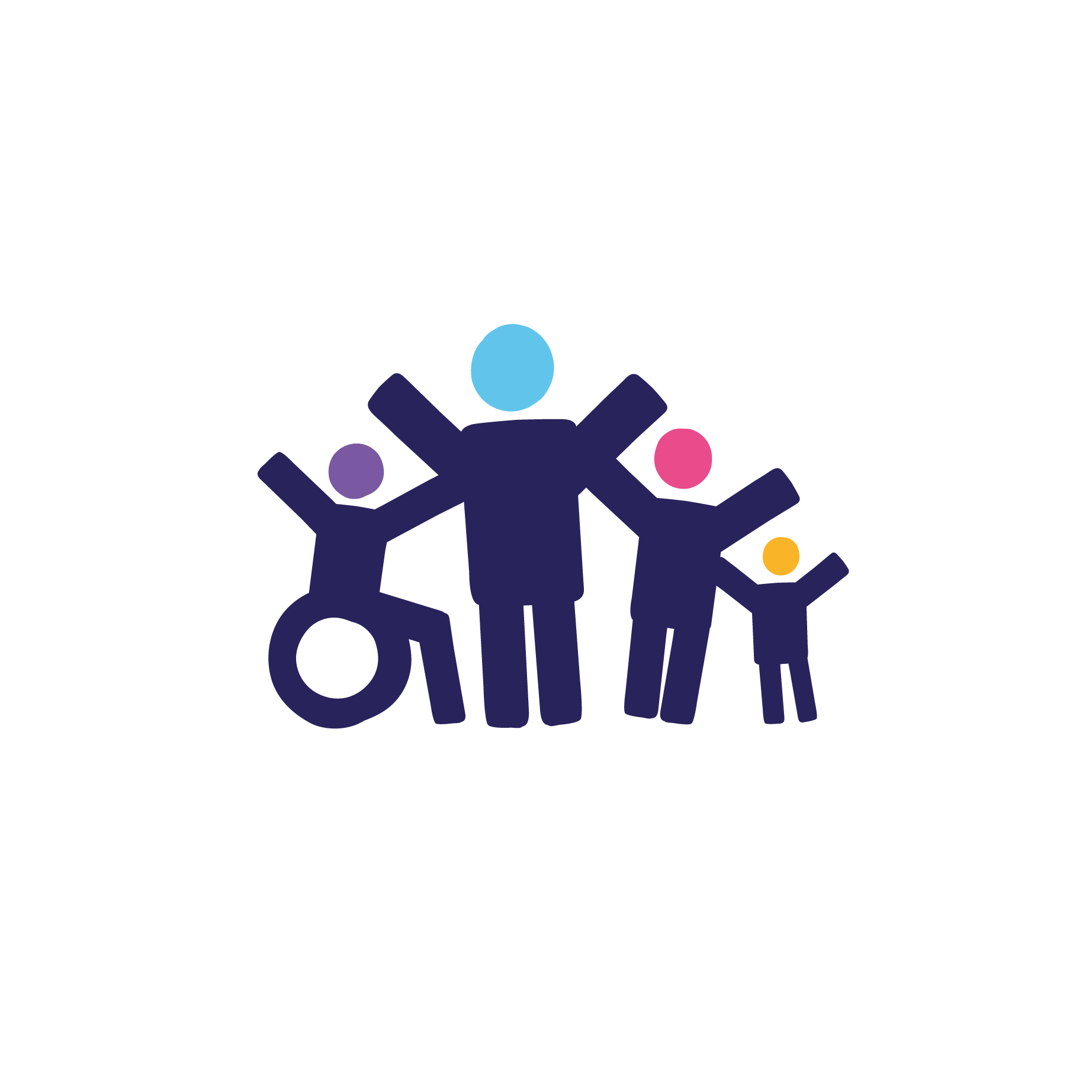 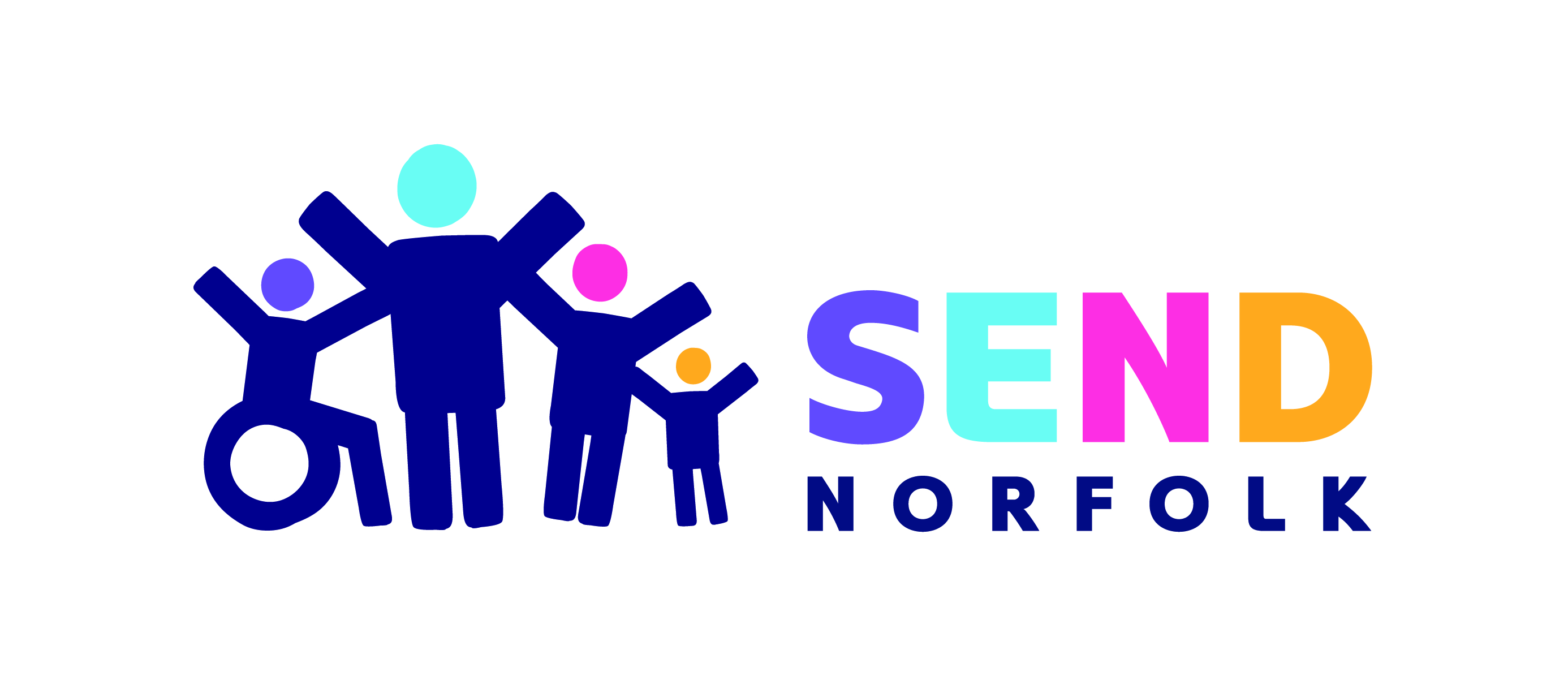 Survey for children and young people with special educational needs and/or disabilities (SEND) 

2023
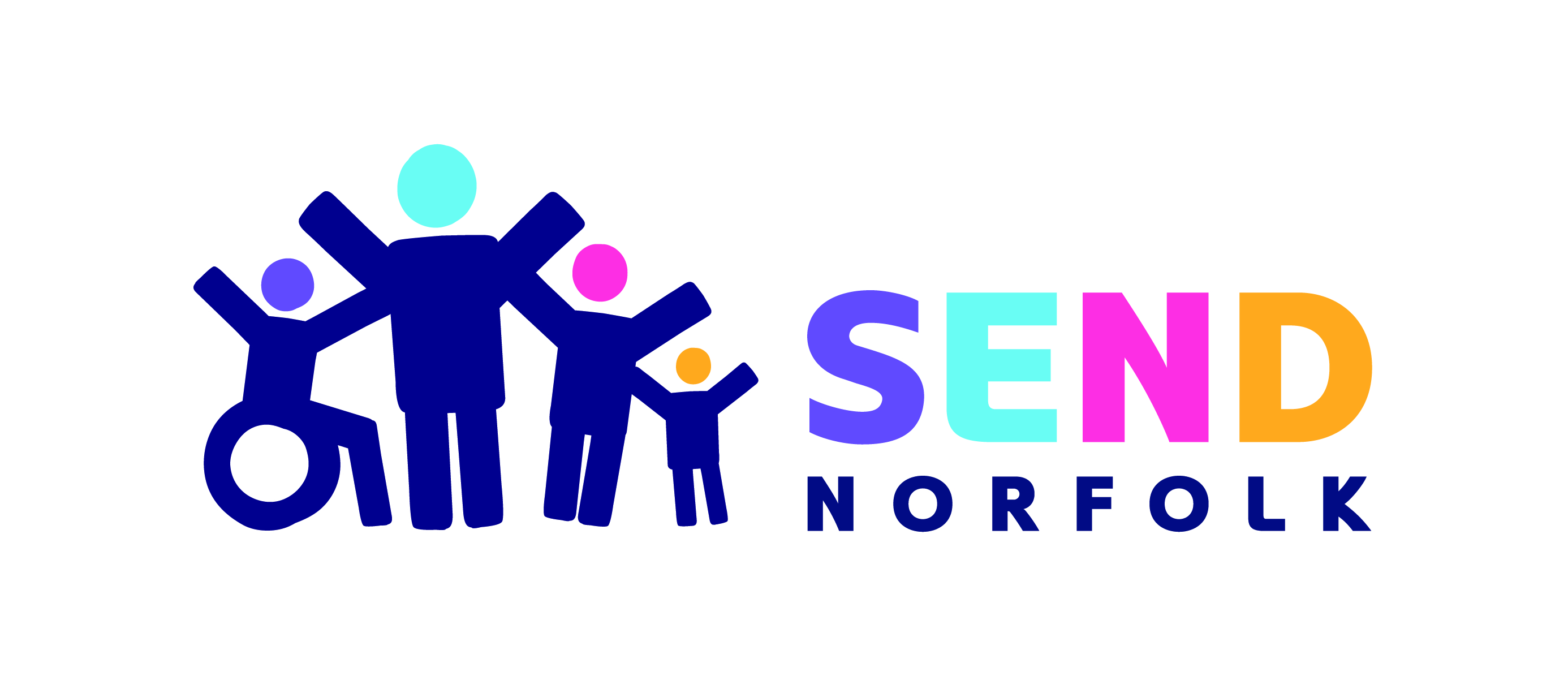 Who is asking these questions?
People who work to improve education, health and social care services and support for children and young people with SEND, for example:
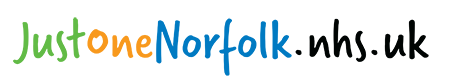 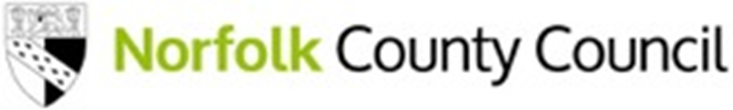 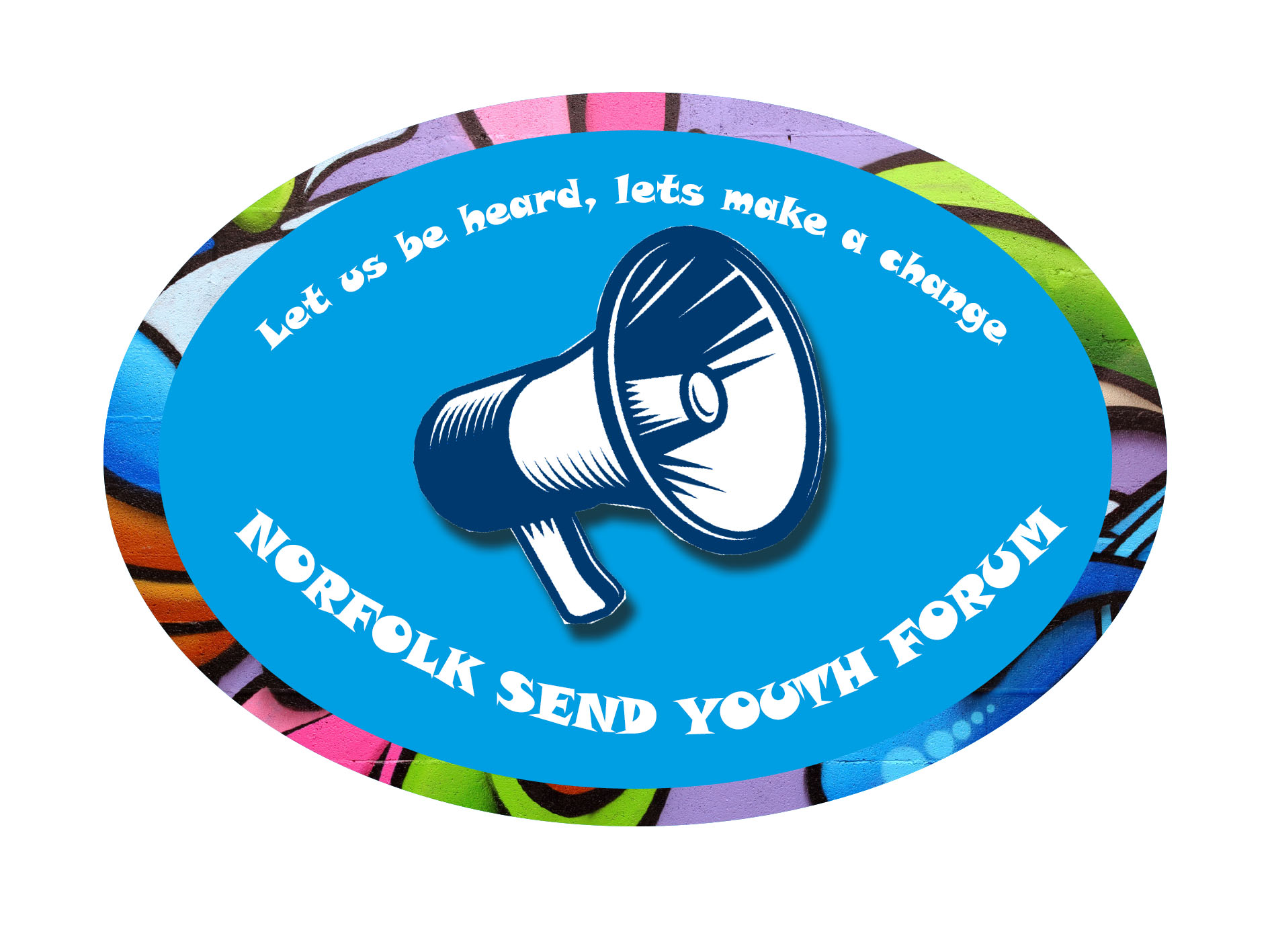 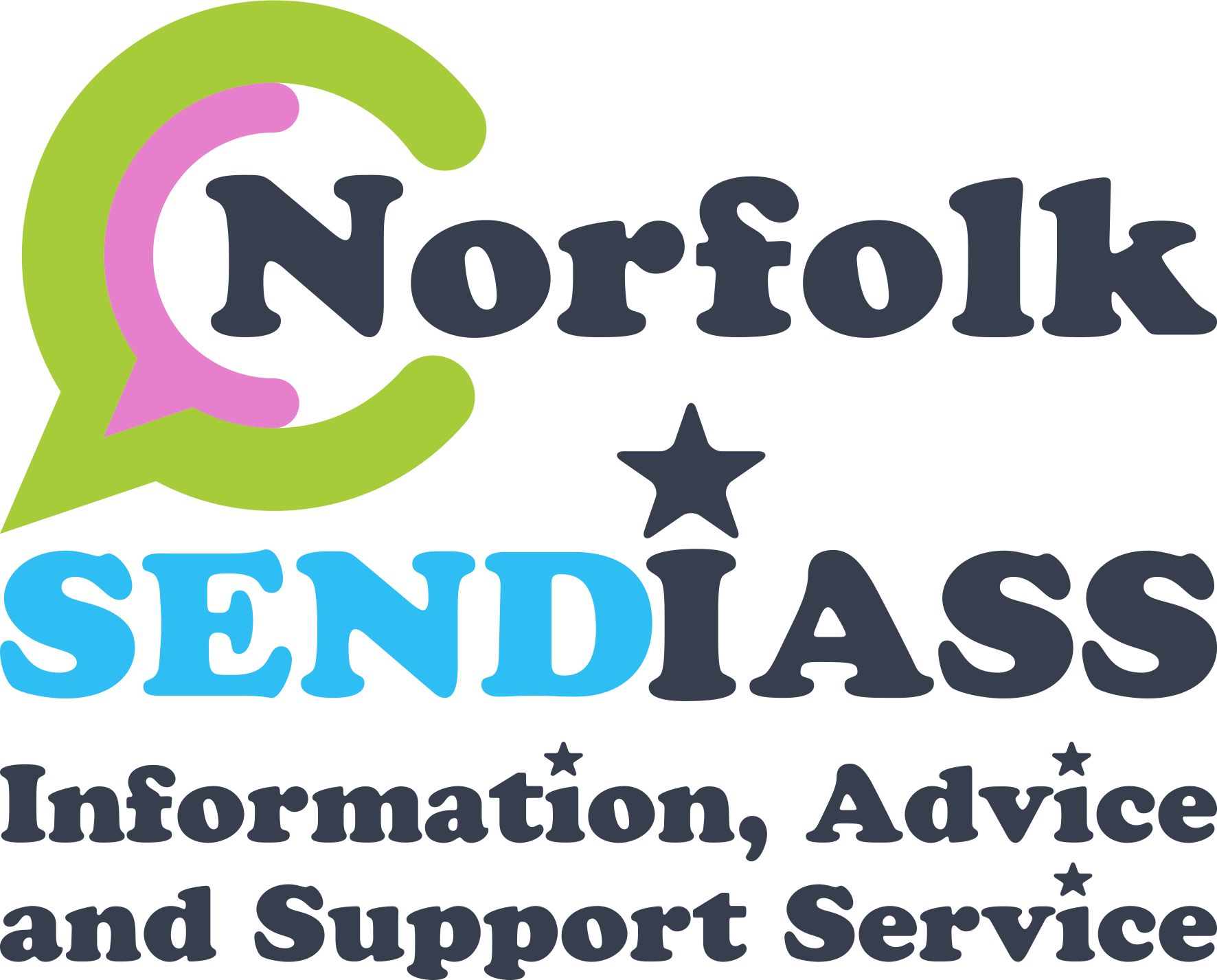 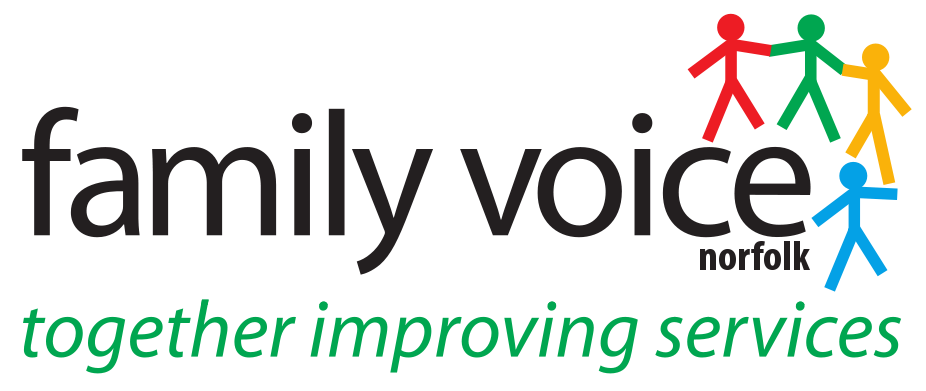 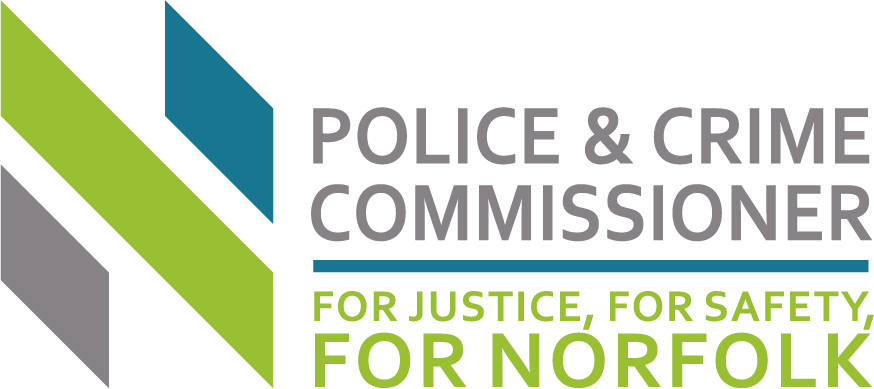 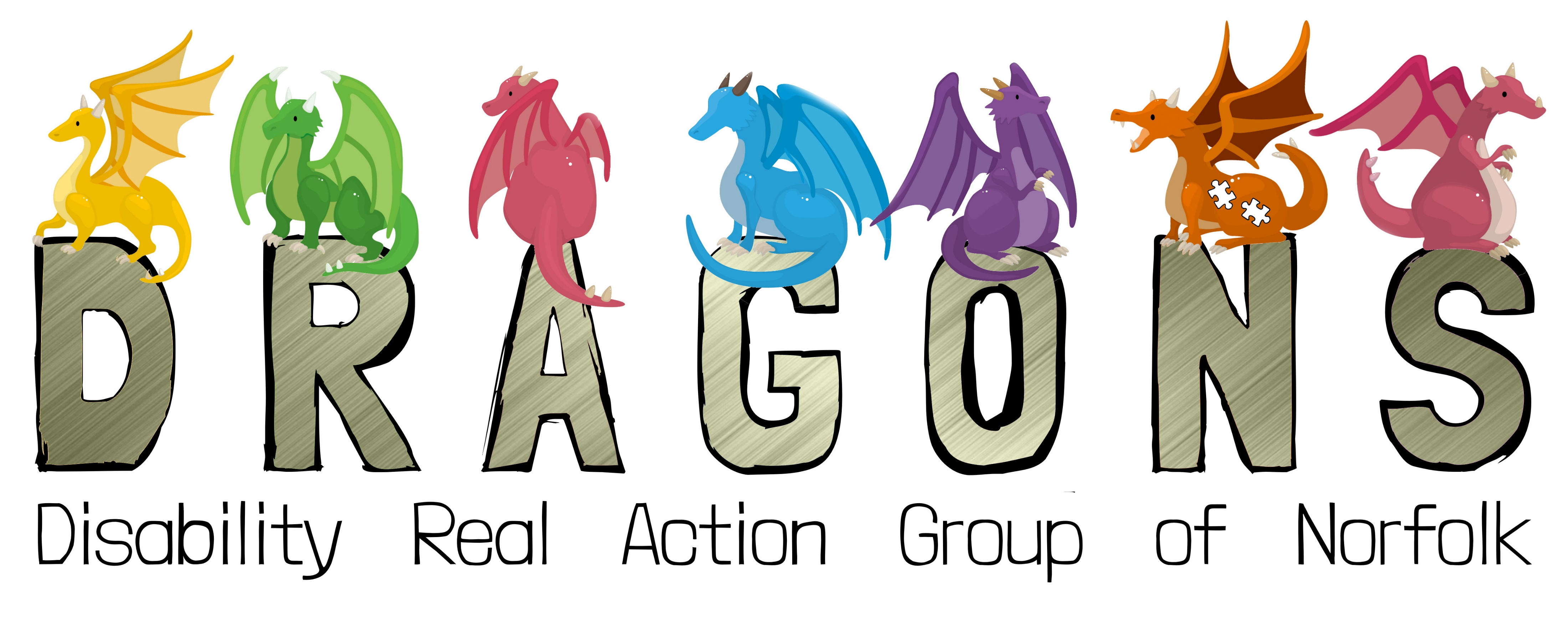 [Speaker Notes: These are the organisations/groups that are interested in what young people say and will be reading the results carefully to decide what to do to improve the lives of children and young people with SEND.]
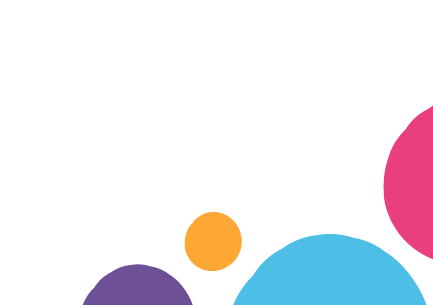 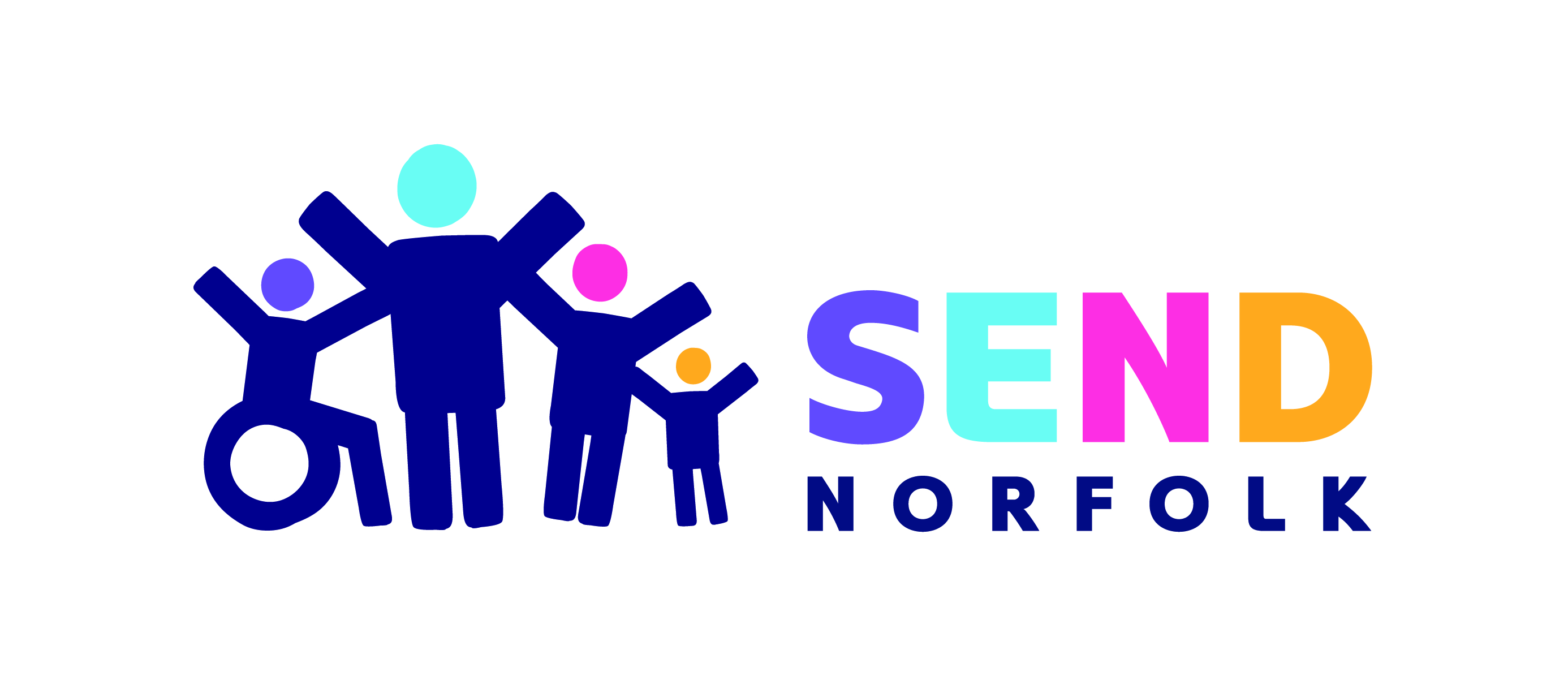 Why are these questions being asked?
Young people have told us they should have a say in the things that happen in their lives
With over 22,000 children and young people with SEND in Norfolk and it is important that they all have the chance to have a say 
This means that your views will be represented in decision-making
[Speaker Notes: Decisions could be made about for example, more things to do in your local community, more help in school.]
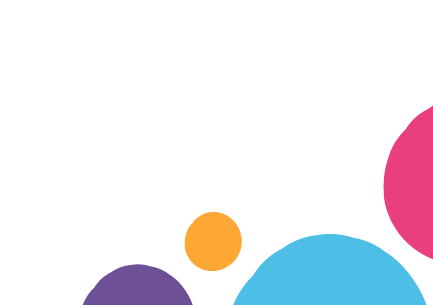 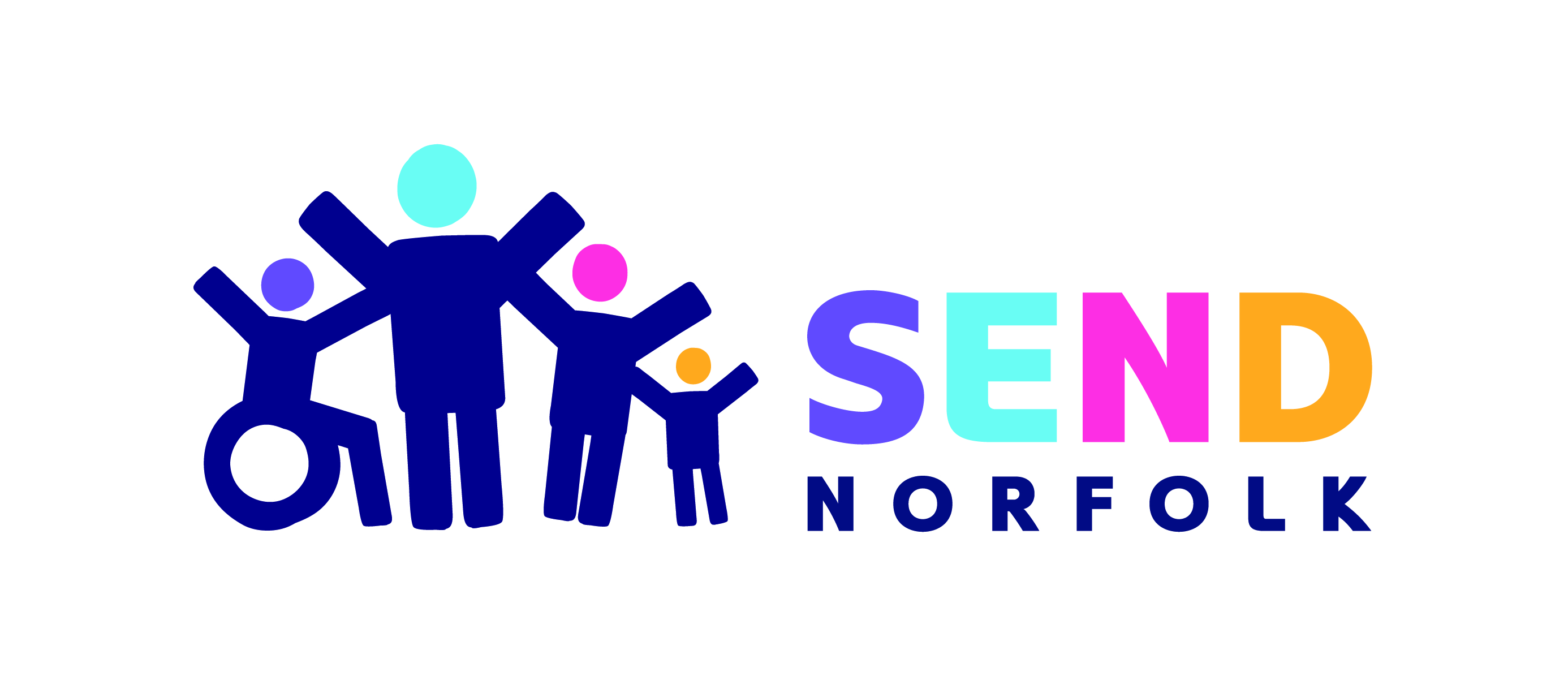 Why it is important to have your say!
There will be services and support that you know and have a view about
By answering the questions you will be sharing your views 
Your answers will tell us:
what is working
what needs improving
what needs to change
what is missing
This information will tell us what to do next to improve your lives
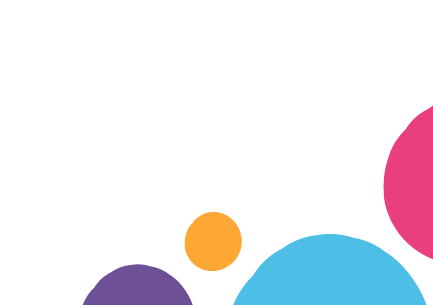 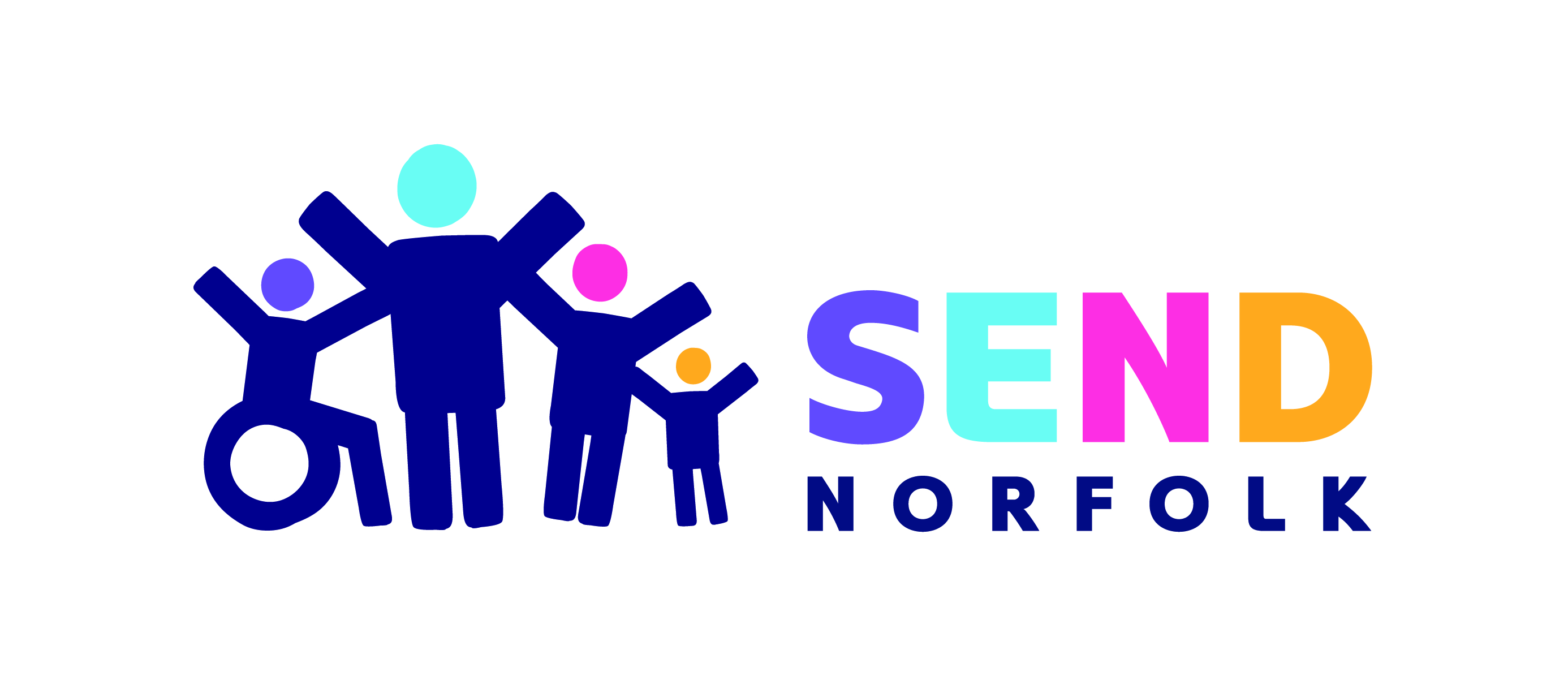 Get involved and have your say!
The survey questions were written with the help of children and young people in Norfolk
The questions are quick and simple to answer
There are X questions
Remember to ask for help if you need it
Don’t forget to click the submit button if you are answering it online!
Give your paper copy to your teacher/tutor who will scan and email it for you

Thank you for taking the time to answer our questions
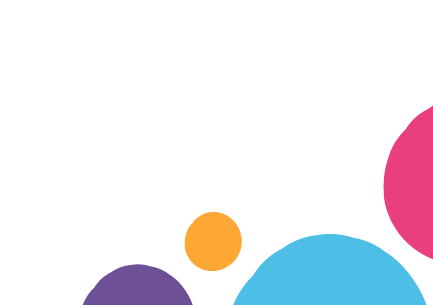 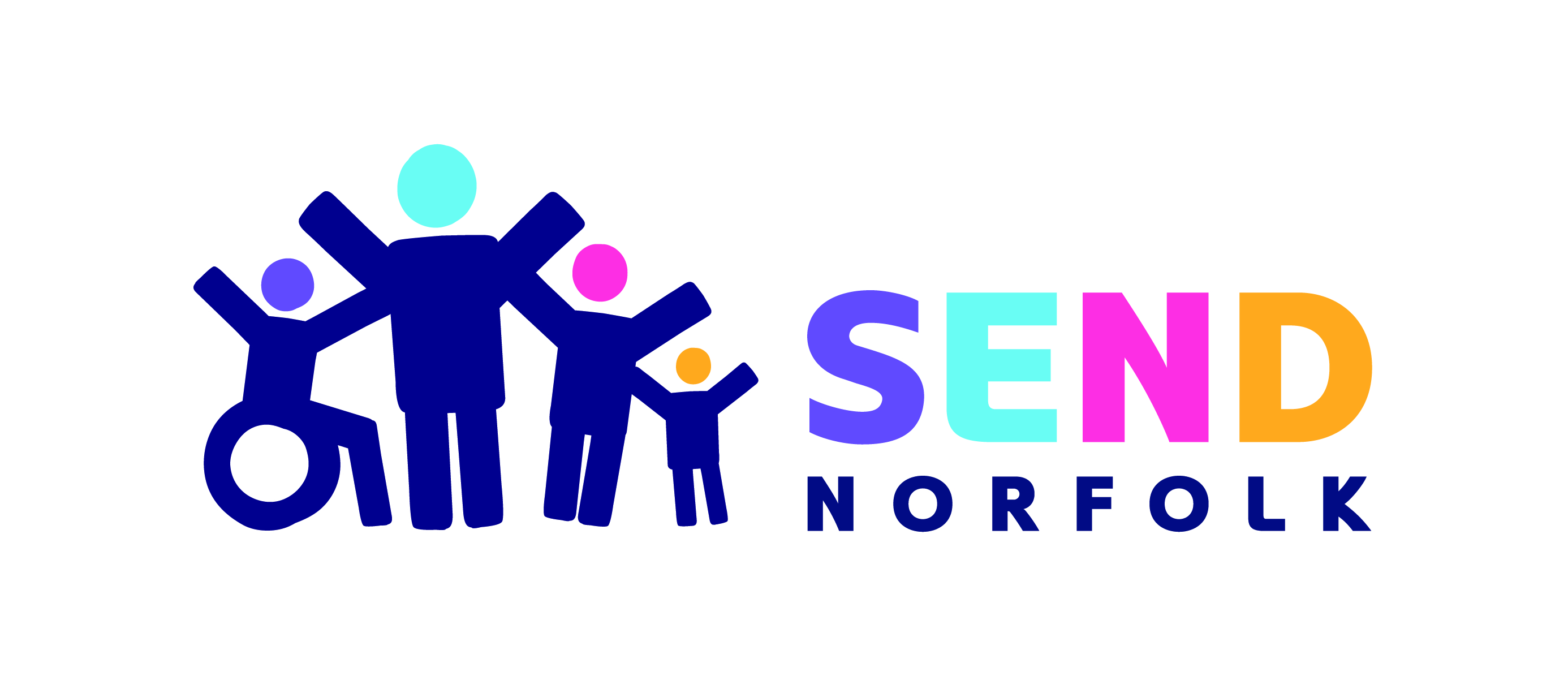 How to answer the survey and return it
Link to online survey
Don’t forget to click the submit button if you are answering it online!
QR code

Paper survey
Give your paper copy to your teacher/tutor who will scan and email it for you


Thank you for taking the time to answer our questions